Heuchera, Always available in large quantities
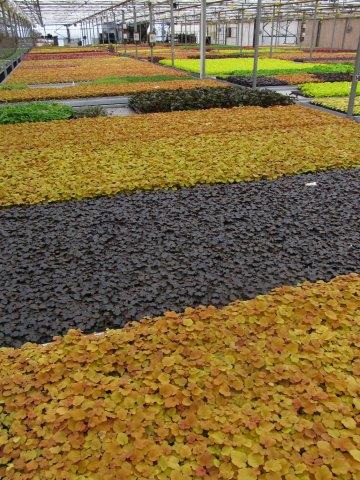 Pioneer Gardens, Inc. – 2019  – 2020
Heuchera ‘Caramel’
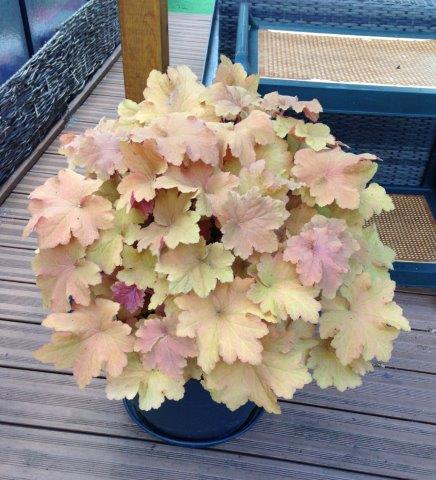 ‘Caramel’ Spring colors
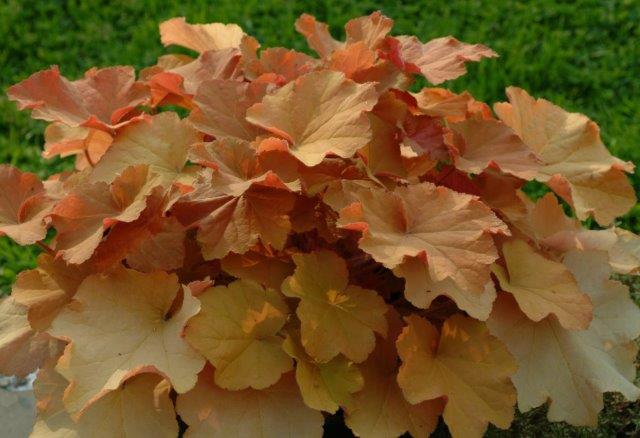 ‘Caramel’, late summer/fall colors
Pioneer Gardens, Inc. – 2019  – 2020
Heuchera (Orange – Gold)
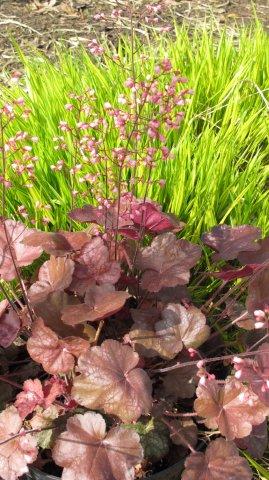 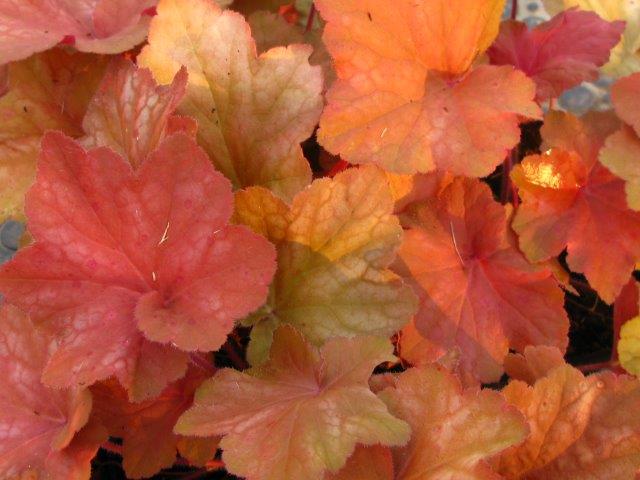 Orange Dream (NEW)
Brown Sugar
Pioneer Gardens, Inc. – 2019  – 2020
Heuchera (Orange-Gold continued)
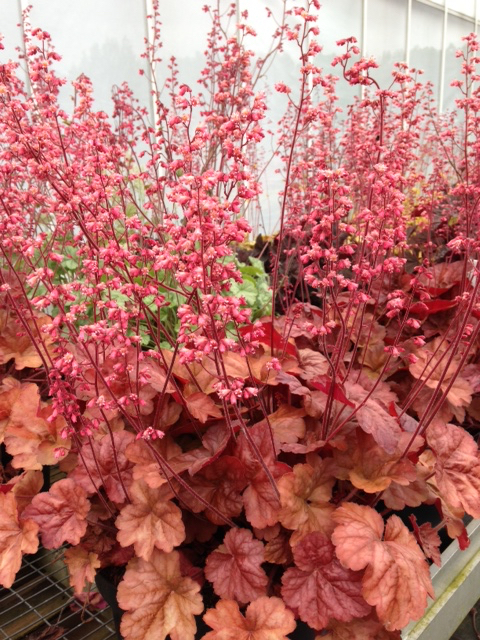 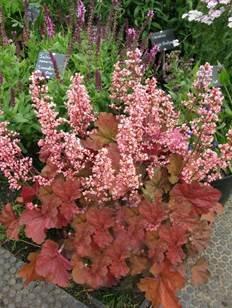 < Pink Pearls (NEW)
Apricot (NEW) >
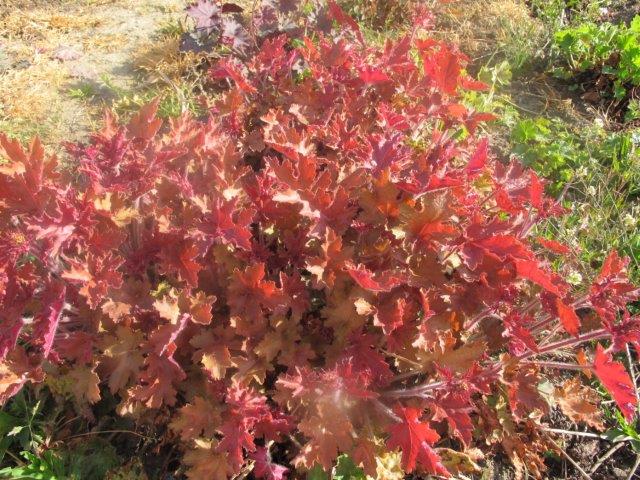 Mega Caramel (NEW)
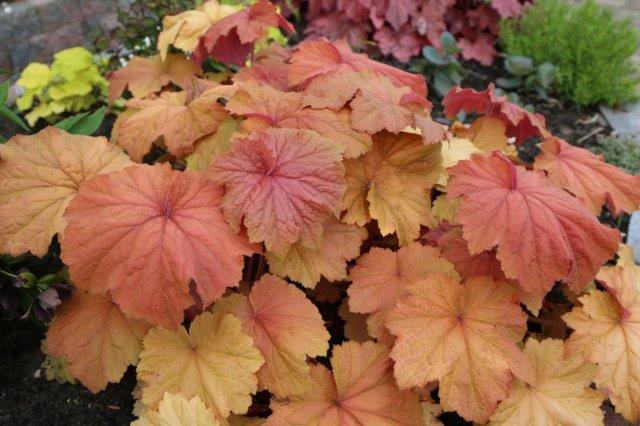 ‘Mango’ (NEW, extremely hardy, tough and drought-resistant. Only spreading groundcover Heuchera!)
Pioneer Gardens, Inc. – 2019  – 2020
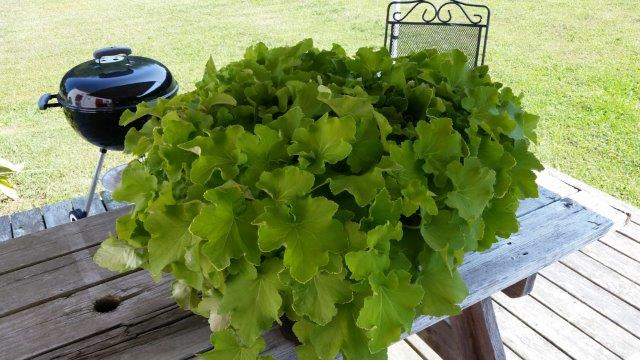 Heuchera (Lime-Green Types)
Guacamole->
Pistache
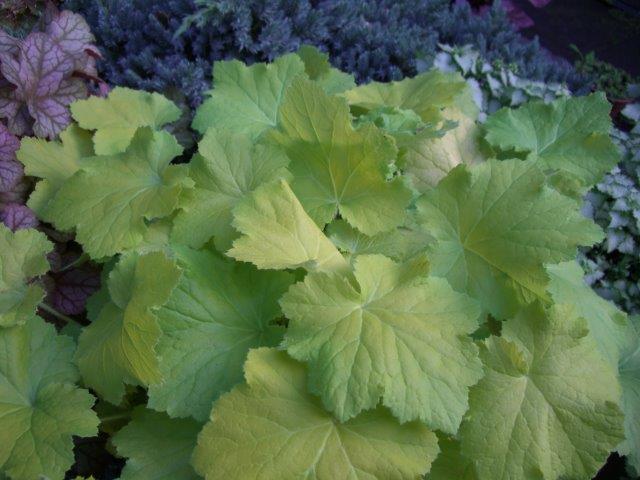 Happy Moon
Pioneer Gardens, Inc. – 2019  – 2020
Heuchera (Pink-Red Types)
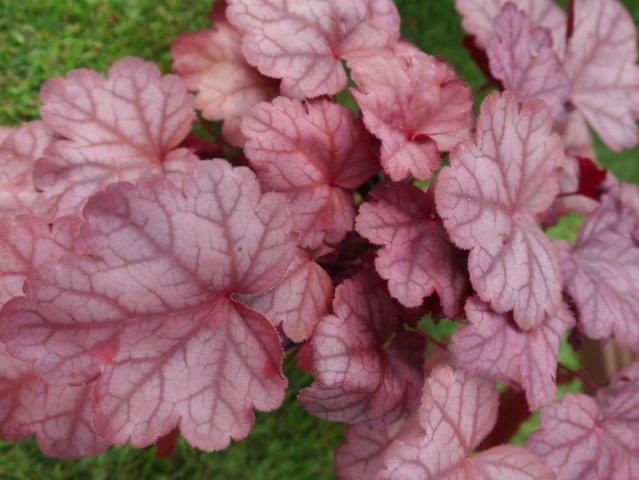 Raspberry Sea (NEW) >
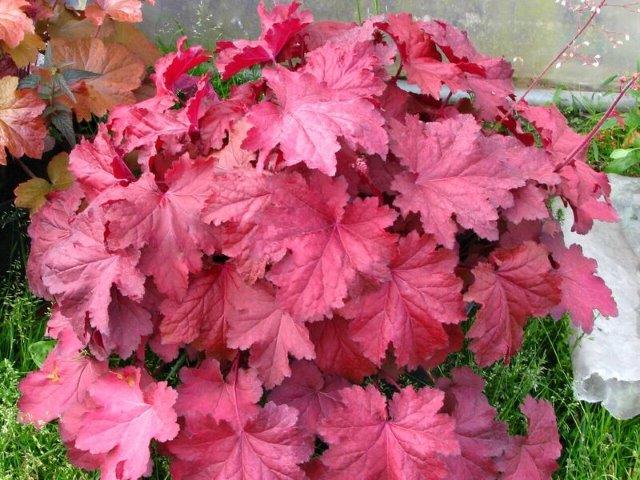 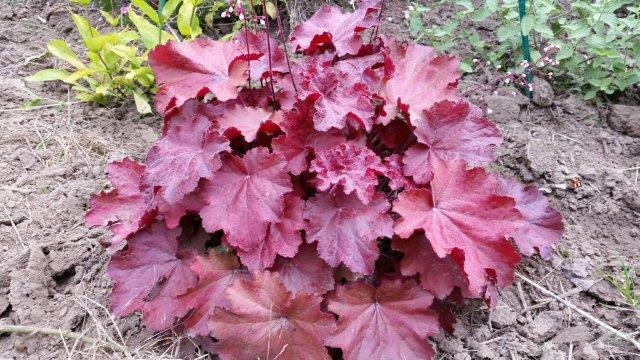 Magma (Arjen’s favorite new Heuchera)
Carmencita in the landscape >
Pioneer Gardens, Inc. – 2019  – 2020
Heuchera Pink-Red Types (continued)
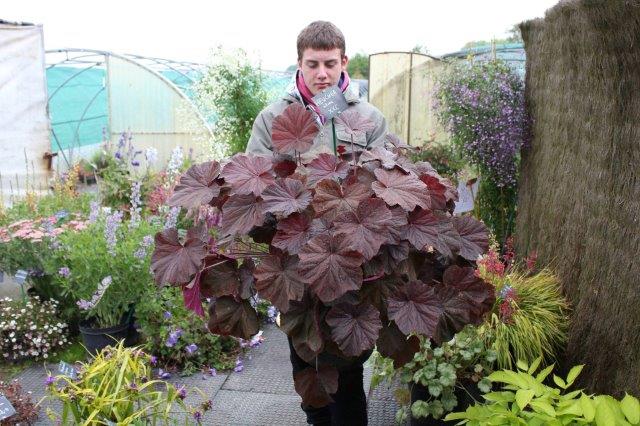 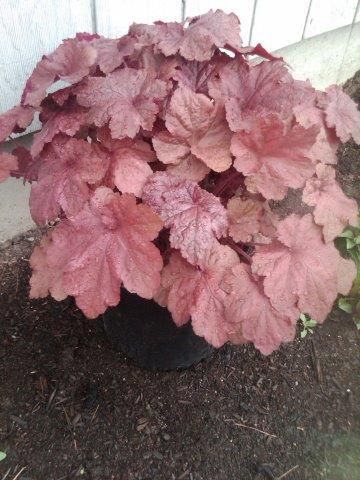 Cloud Nine (NEW)
Pinot Gris >
Beaujolais
Pioneer Gardens, Inc. – 2019  – 2020
Heuchera (dark colors)
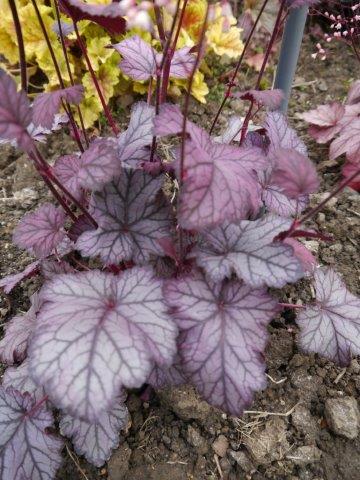 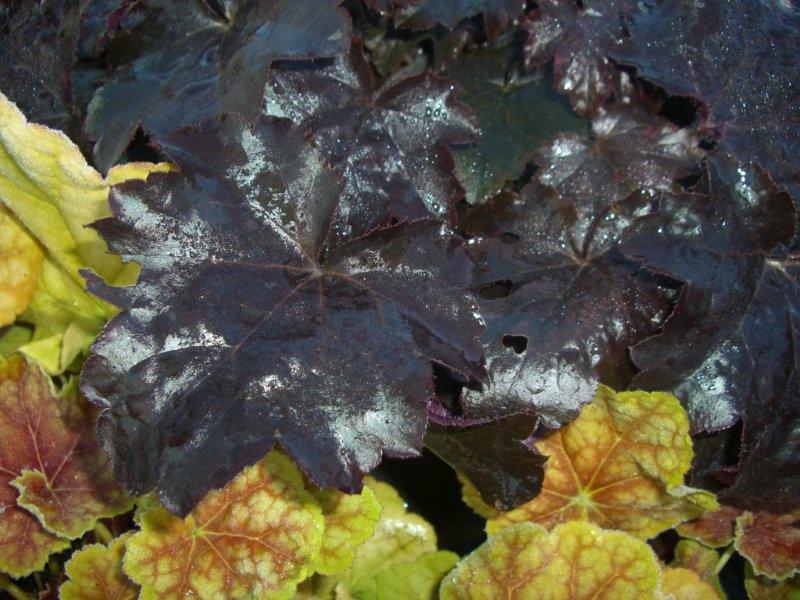 <-Flower Tower
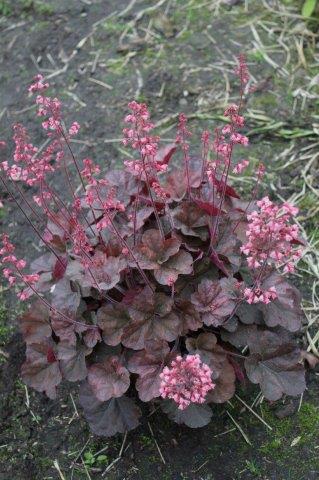 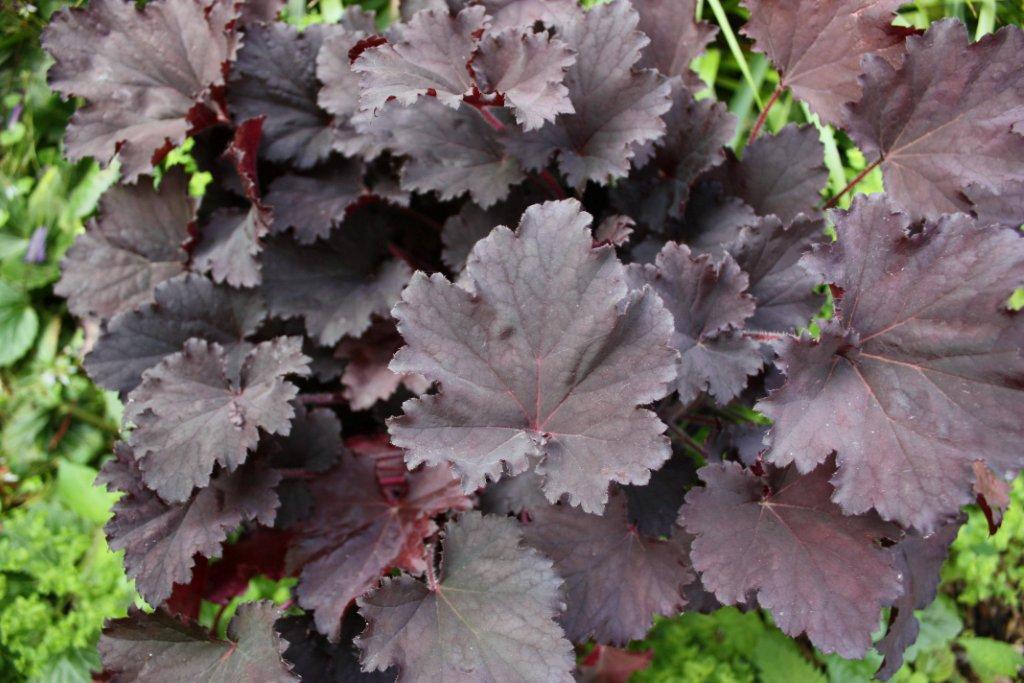 Blackout
Binoche
Frosted Violet ->
<-Cassis
Pioneer Gardens, Inc. – 2019  – 2020
Heuchera (Multi-Color Types)
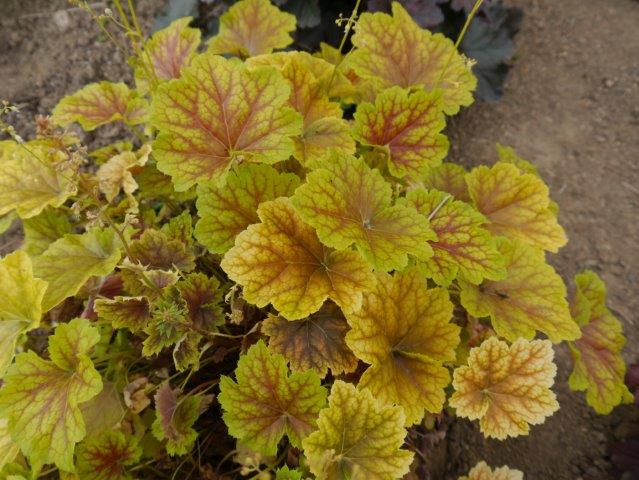 Happy 
Flames
Miracle
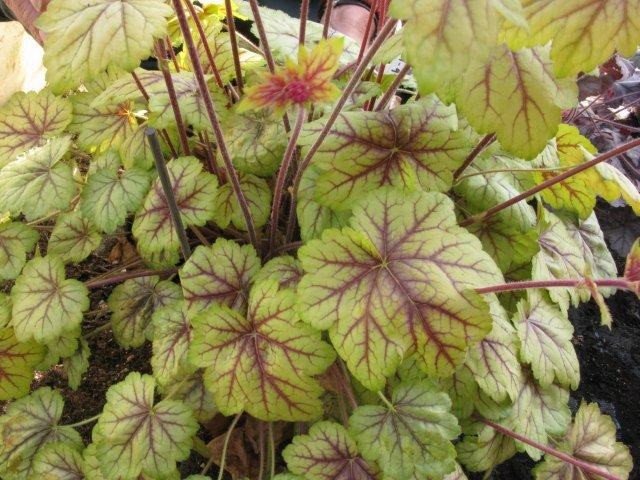 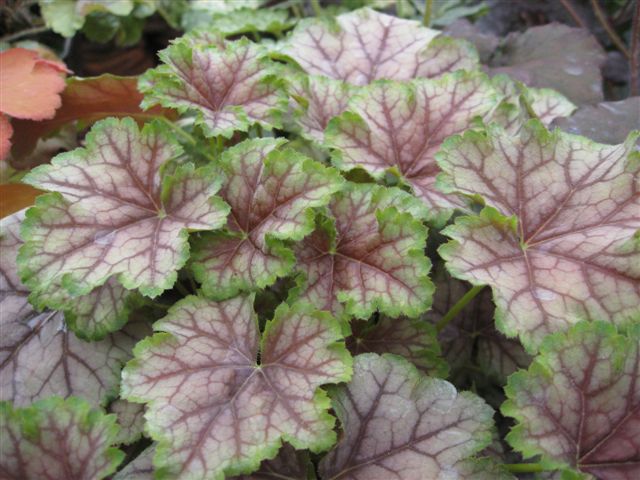 Birkin
Circus
Pioneer Gardens, Inc. – 2019  – 2020
Heuchera Master Painters Series
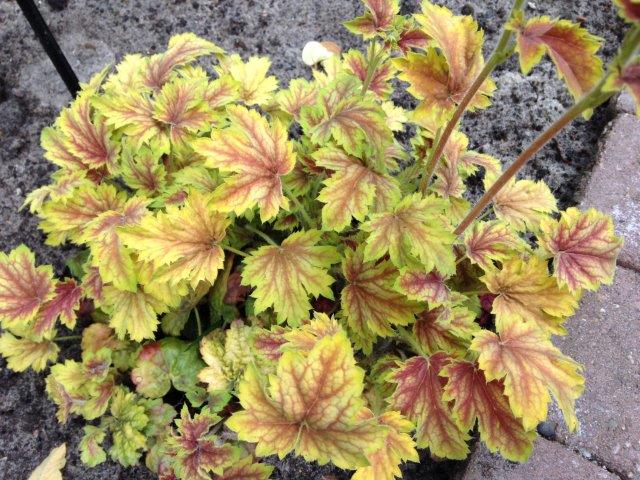 Renoir
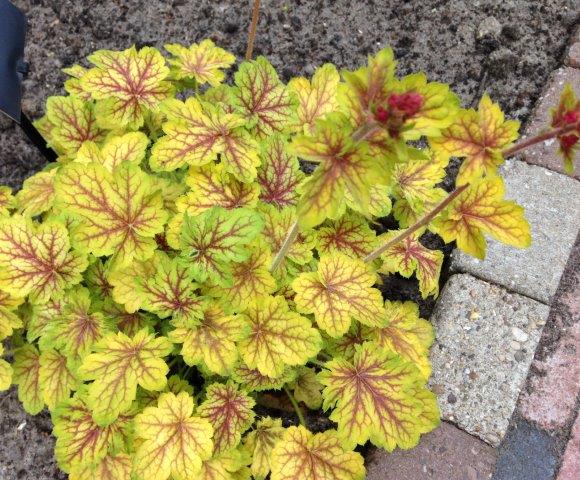 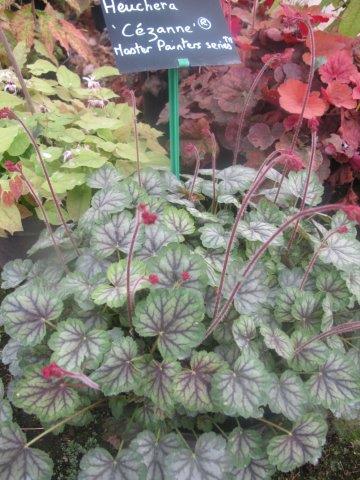 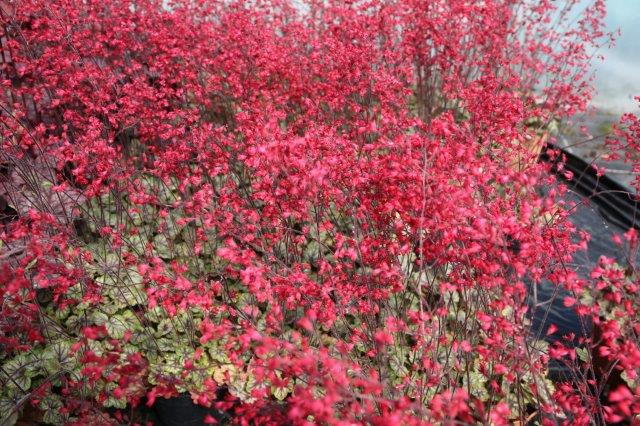 Van Gogh
Cezanne in Bloom
Cezanne (NEW) >
Pioneer Gardens, Inc. – 2019  – 2020
‘Black Sea’ - ‘Flores Sea’ - ‘Red Sea’
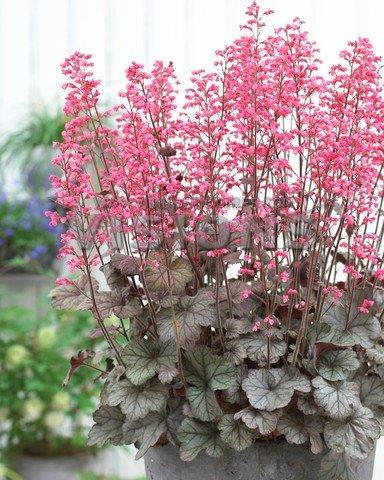 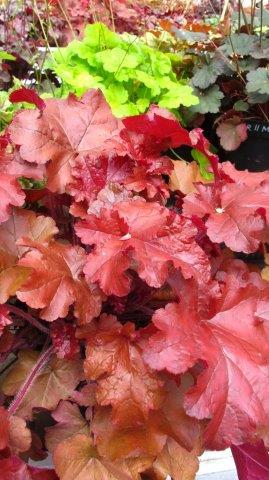 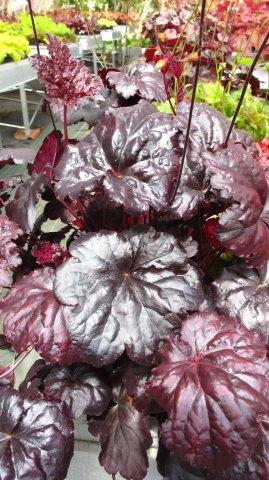 Pioneer Gardens, Inc. – 2019  – 2020
The Giants!
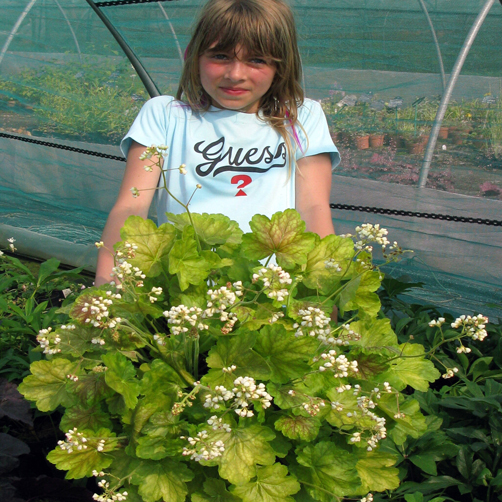 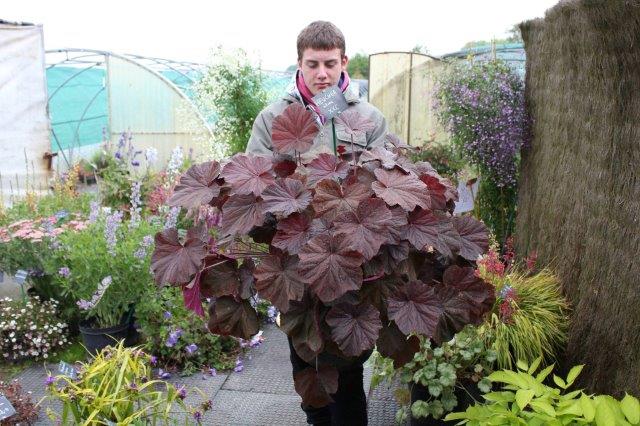 Mega Caramel
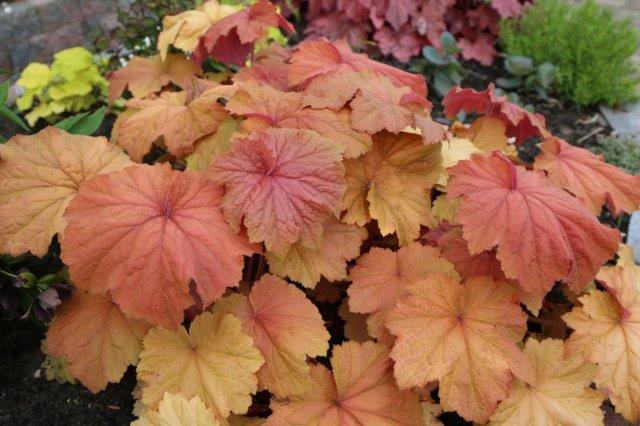 Pretty Perrine
Cloud Nine
Magma
Guacamole
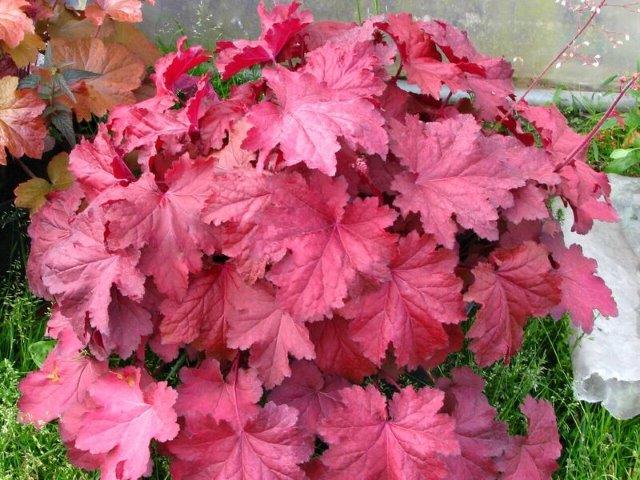 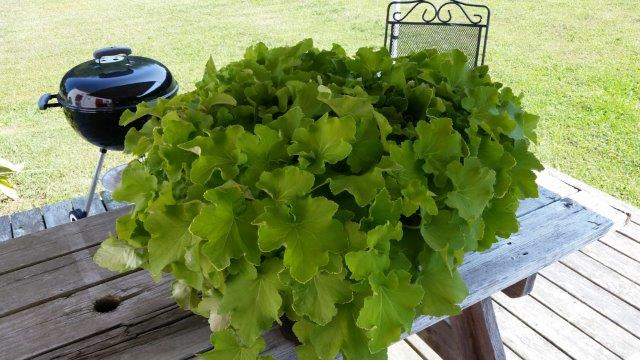 Pioneer Gardens, Inc. – 2019  – 2020
Heucherella ‘Art Nouveau’
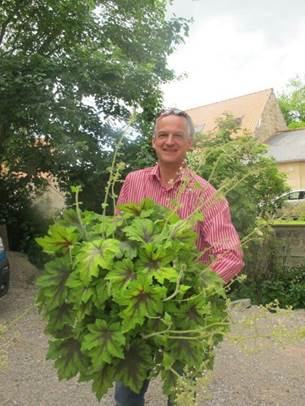 Pioneer Gardens, Inc. – 2019  – 2020